Giving Feedback and Coaching
Longitudinal Session #3 COMSEP COACHING CERTIFICATE PROGRAM
December 2024 
Lisa Leggio, MD
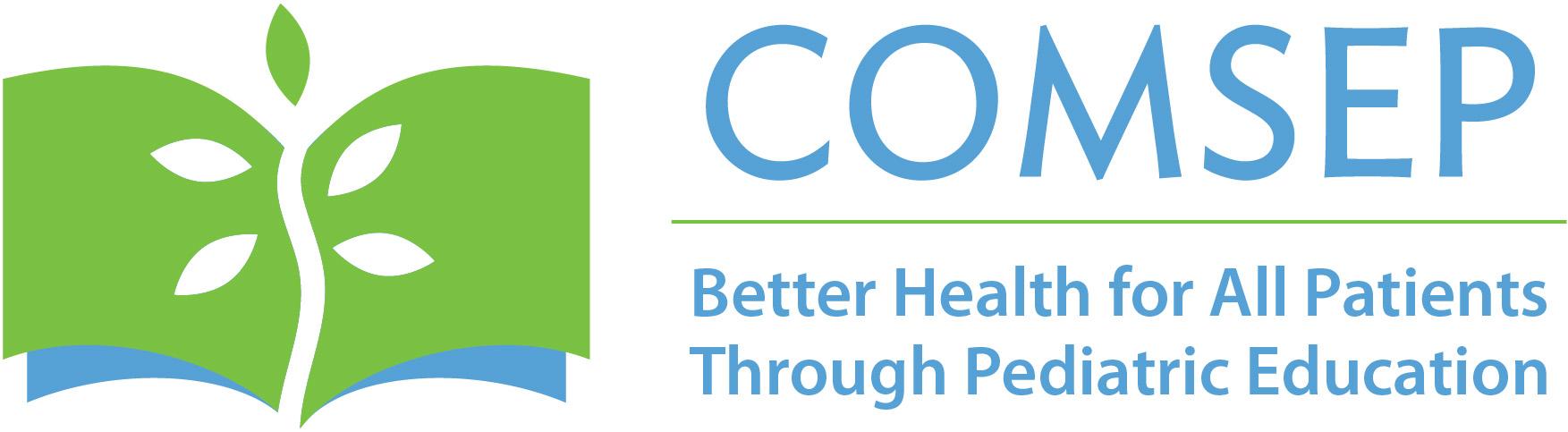 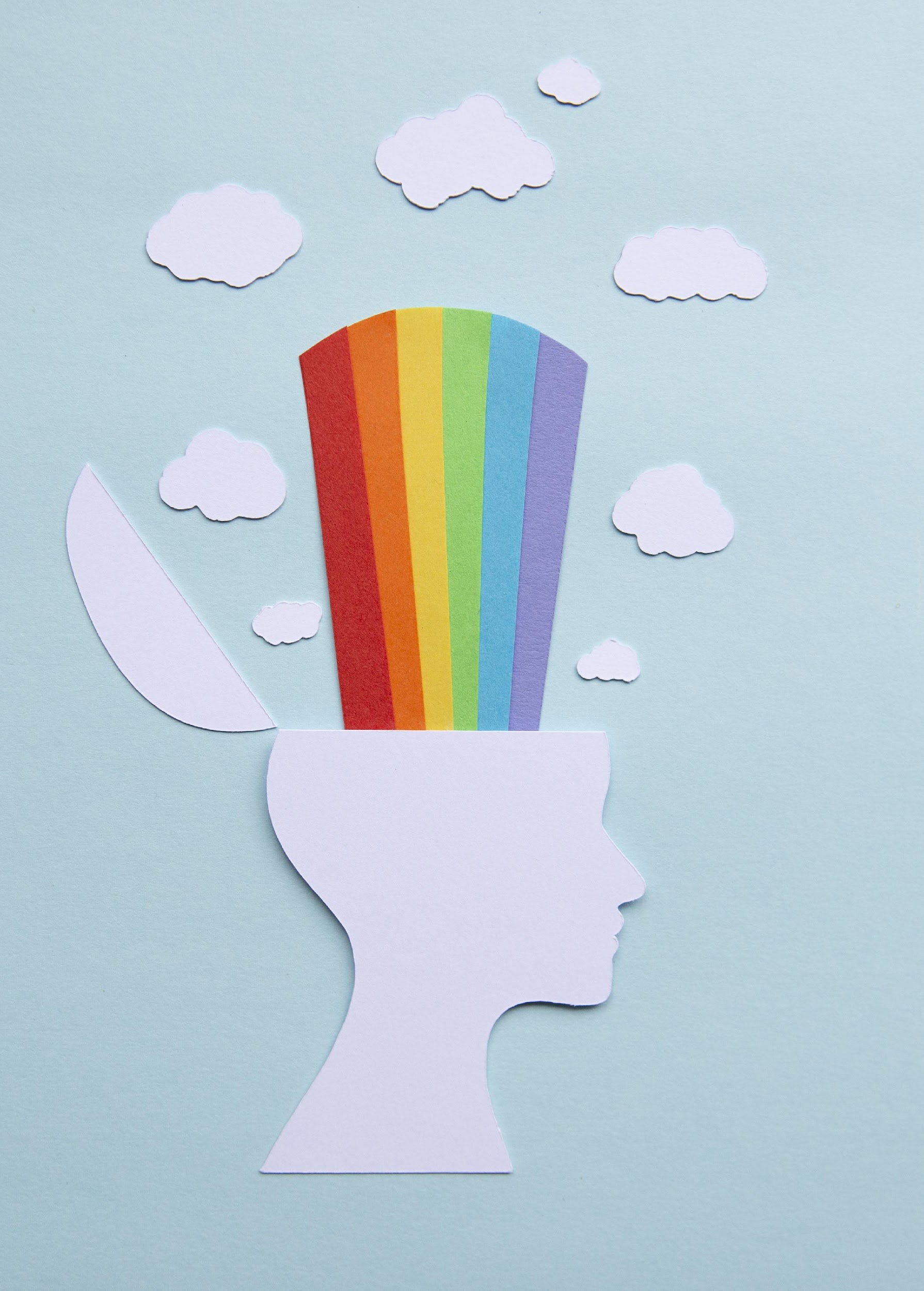 Checking in
What have you noticed as you use a coaching approach? 
Is there something you want to explore today?
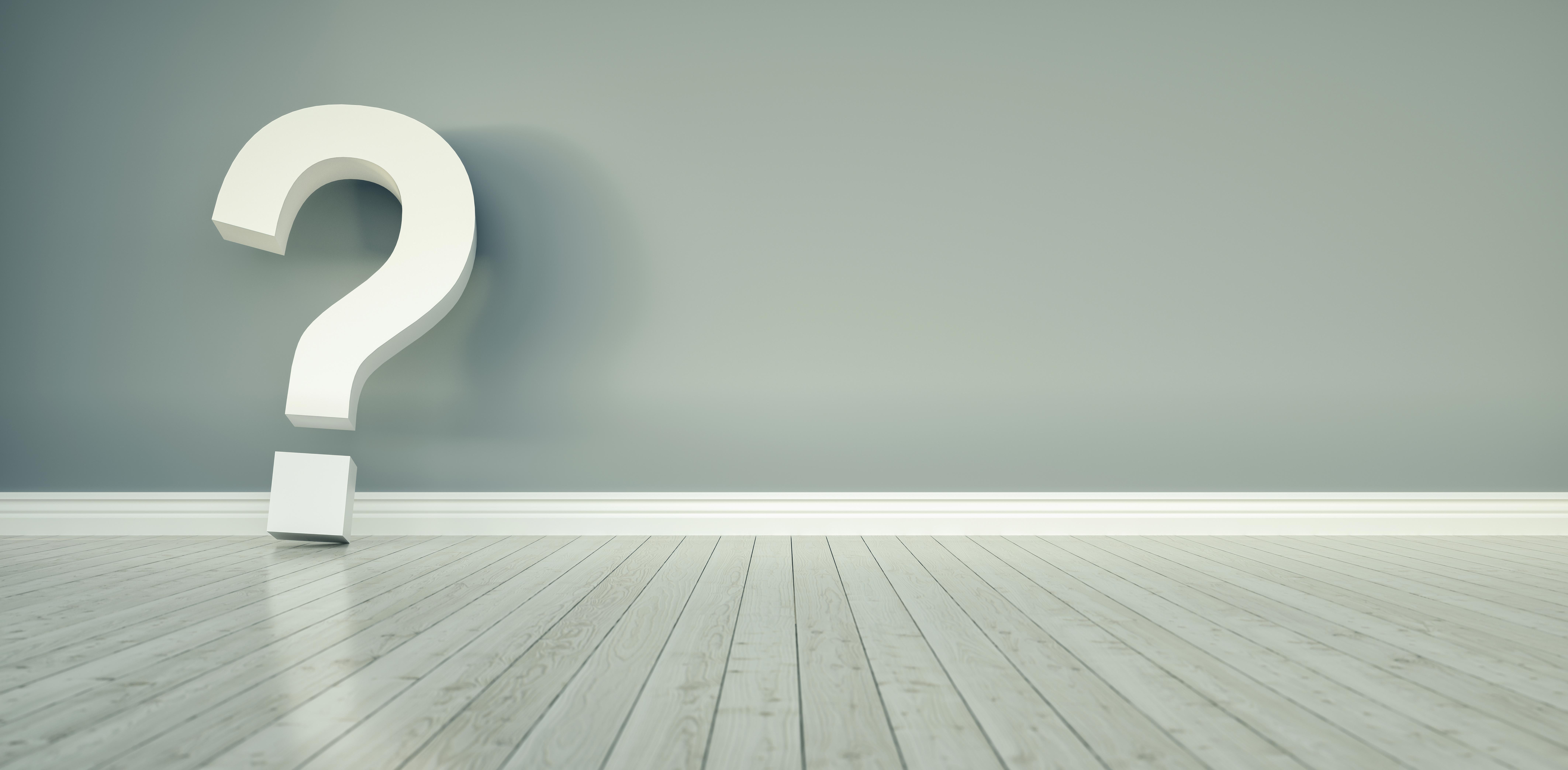 True or False?
While wearing your “coach hat”, giving feedback is a conflict of interest.
It depends!
T/F:  While wearing your “coach hat”, giving feedback is a conflict of interest.
Pure Coaching. . .  TRUE
Coaching-Approach . . . FALSE
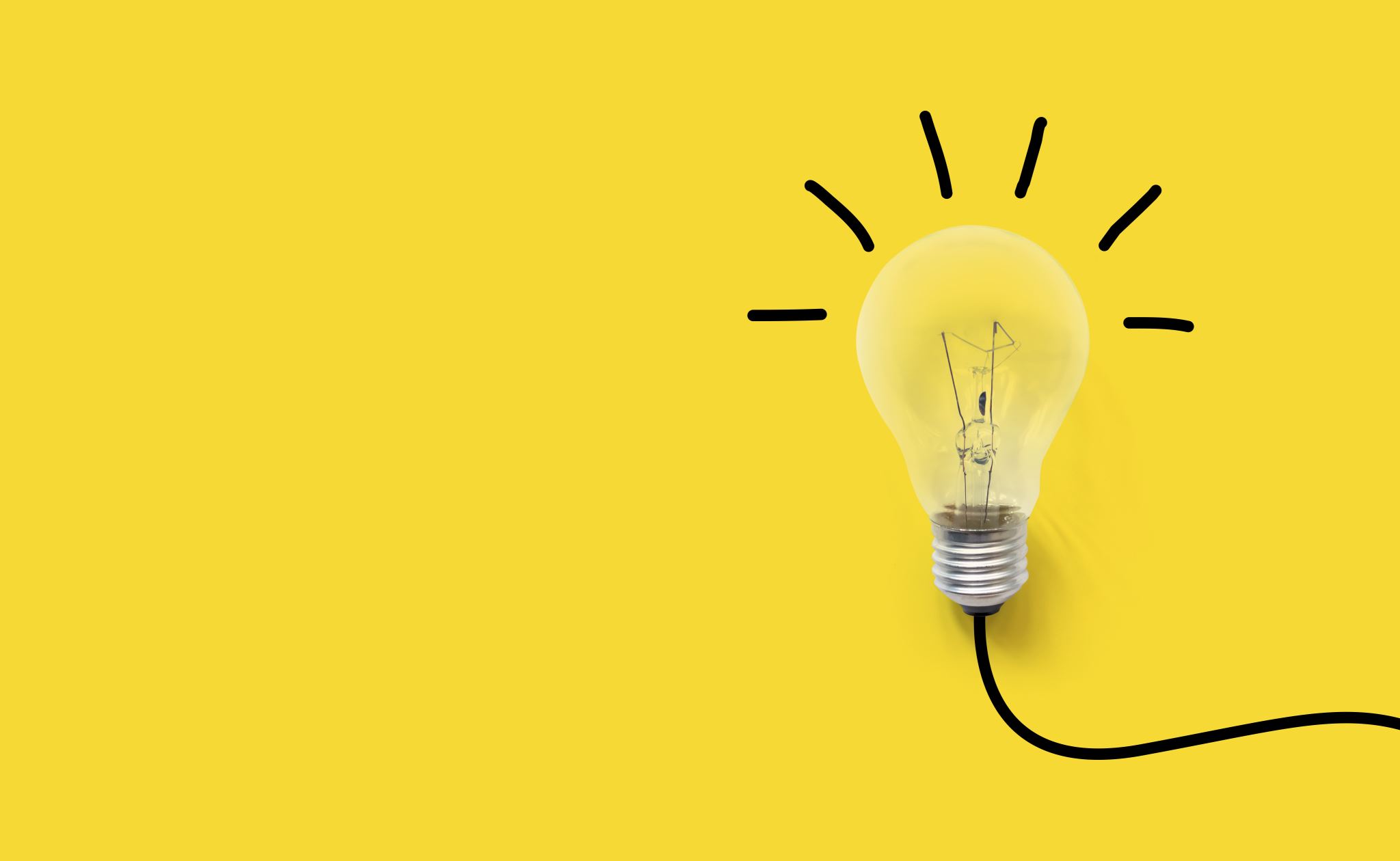 How will you keep coaching separate from feedback?



How will you be transparent about your roles?
A Coaching-Approach to Feedback
Coaching is an educational philosophy dedicated to helping learners reach their full potential
Coaching in the moment – daily interactions leading to learner’s performance improvement
Coaching over time – longitudinal relationship promoting learner reflection on performance
Feedback is an educational tool
Allows learner to compare actual performance to standard/desired and enables them to take action to close the gap
Atkinson A, Watling CJ, Brand PLP. Feedback and coaching. Eur J Pediatr. 2022;181(2):441-446. doi:10.1007/s00431-021-04118-8
A Coaching-Approach to Feedback
Works best in a low-stakes learning opportunity
Coach is there to support and help; not judge (Foundations)
Relationship based on mutual trust and respect 
Take time to agree on aim of coaching session  (Agenda Setting)
Observe the learner 
Encourage reflection (Exploration)
Discuss the feedback and next steps (Experiments & Actions)
Atkinson A, Watling CJ, Brand PLP. Feedback and coaching. Eur J Pediatr. 2022;181(2):441-446. doi:10.1007/s00431-021-04118-8
R2C2 Model
Rapport – build rapport with the learner
Reactions – explore reactions to feedback
Content – explore content of feedback by discussing what went well and what can be improved
Coach – coach for change:  discuss how the learner can grow in skills and competence
Sargeant J, Mann K, Manos S, Epstein I, Warren A, Shearer C, Boudreau M. R2C2 in Action: Testing an Evidence-Based Model to Facilitate Feedback and Coaching in Residency. J Grad Med Educ. 2017 Apr;9(2):165-170. doi: 10.4300/JGME-D-16-00398.1. PMID: 28439347; PMCID: PMC5398131.
Lockyer J, Lee-Krueger R, Armson H, et al. Application of the R2C2 Model to In-the-Moment Feedback and Coaching. Acad Med. 2023;98(9):1062-1068. doi:10.1097/ACM.0000000000005237
How to keep it coach-like
No judgment/evaluation
Curiosity
Ask What/How; not Why
Allow the learner to create the plan
Focus on growth and performance improvement
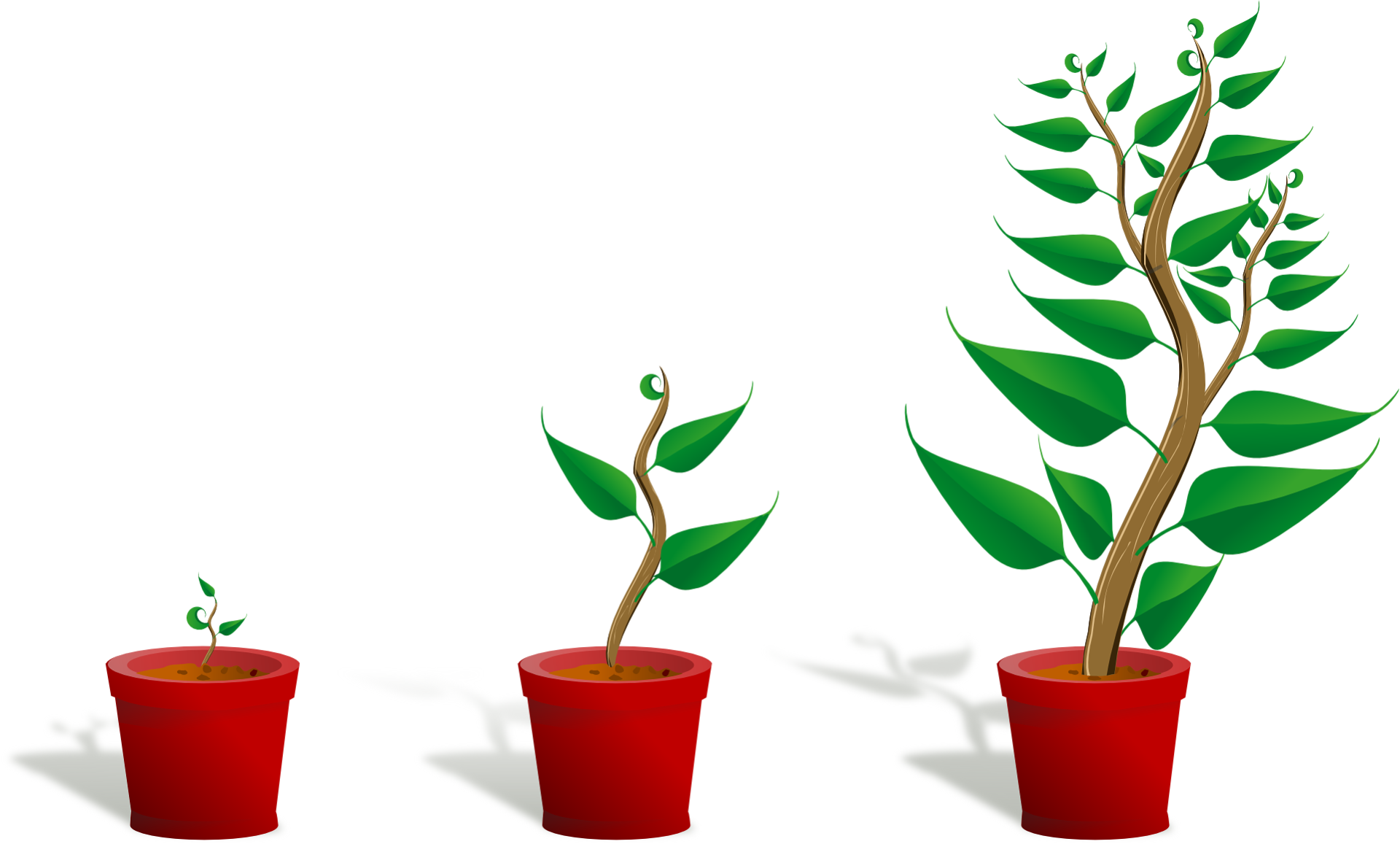 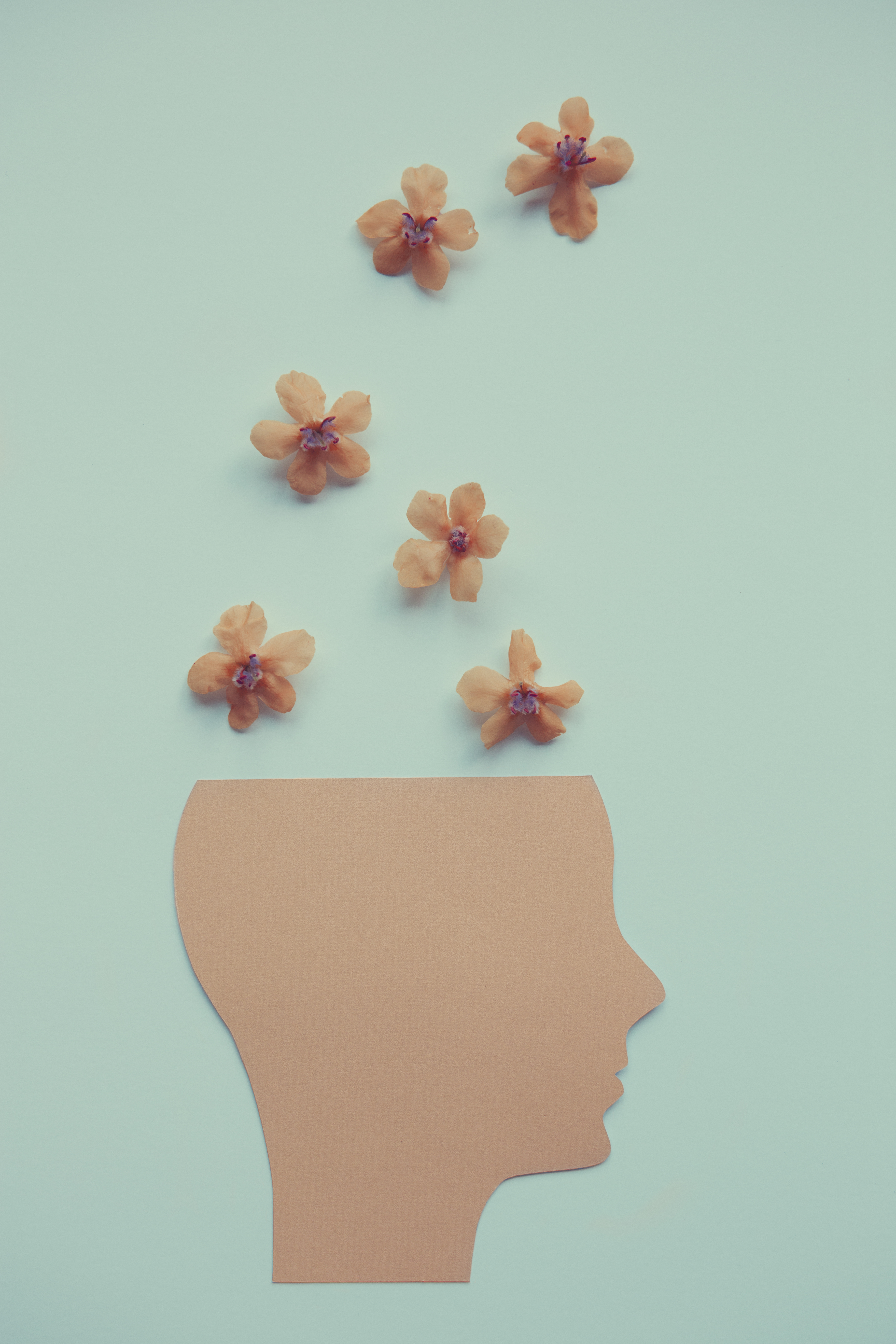 Coach 10 min.
Feedback 2 min

SWITCH

Coach 10 min
Feedback 2 min
Practice and Experiment!
Choose Your Adventure:
Real coaching topic (any subject) that will help YOU move forward.

A situation in which you received feedback (e.g. course evaluations, annual performance evaluation, verbal feedback from a colleague or supervisor).

Role-play a scenario.
	- Coach – attending working in clinic with resident; observed patient interaction in which resident seemed rushed and gave only brief explanations to family, ignored family’s body language suggesting they were confused/worried.
	-Learner – exhausted new parent/3rd year resident working in continuity clinic needing to go back to inpatient floor, frustrated by families questioning their plans, ready to be done with residency!
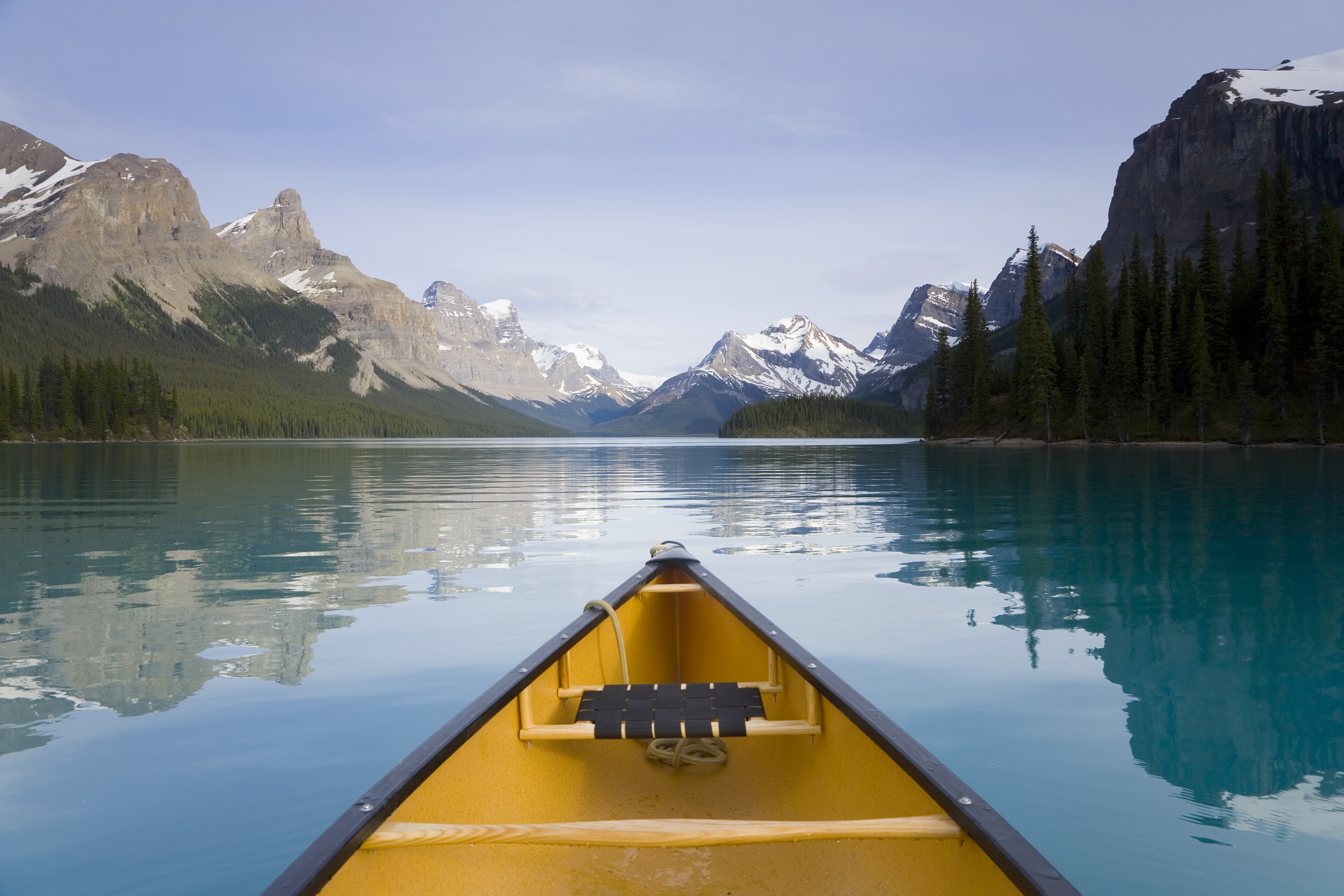 Reflections on Your Practice
Next time...
January 14, 2025  12 pm ET
January 15, 2025   3 pm ET

Revisiting Coaching Using a Strengths-Based Approach

Send us your dilemmas (ssmit1@uw.edu or LLEGGIO@augusta.edu) and we will bring them forward for discussion in 2025!
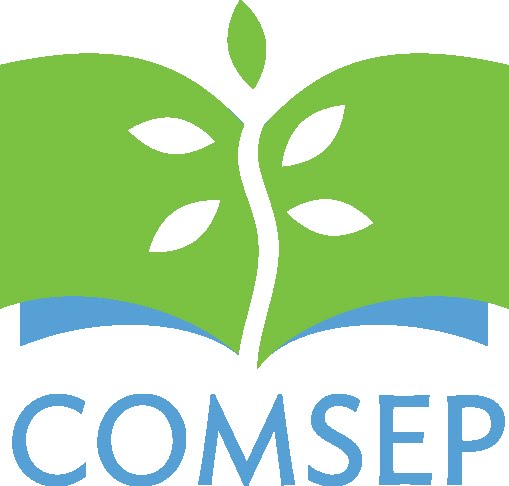 Annotated bibliography